The Automation of Flight and Image Recognition applied in Quadrocopters
1
Project motive and aim
Nature conservation
Reserve Security
Monitor poacher activity
Elements to be explored
Aerial location maintenance
Image processing and target tracking
Flight automation using:
Distance detection
3D mapping
2
Conceived Solution
Quadtocopters placed strategically within reserves
Solar powered towers
Gun shot sensors
Image recognition
Target tracking
Possible problems	
Decoy gun shots
Attacks on the quadrocopter
3
Approach
Incremental approach
Focusing on: 
Aerial location maintenance
Gyroscope
GPS sensor
Image processing and target tracking
Fiduciary diagrams
Humans – faces, aerial view of a human body
Non-natural colours
Thermal sensors
Flight automation using:
Distance judgement using lasers
3D mapping
4
Conclusion
Make technology available commercially
Benefits security and surveillance industries
New approaches to security management
Reduce cost of security over large areas
5
QUESTIONS?
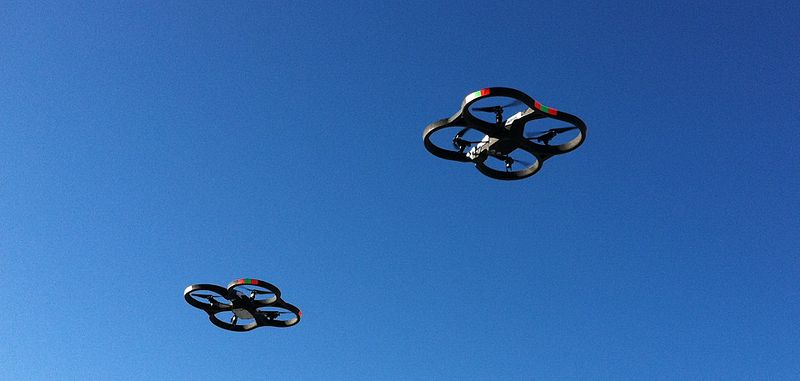 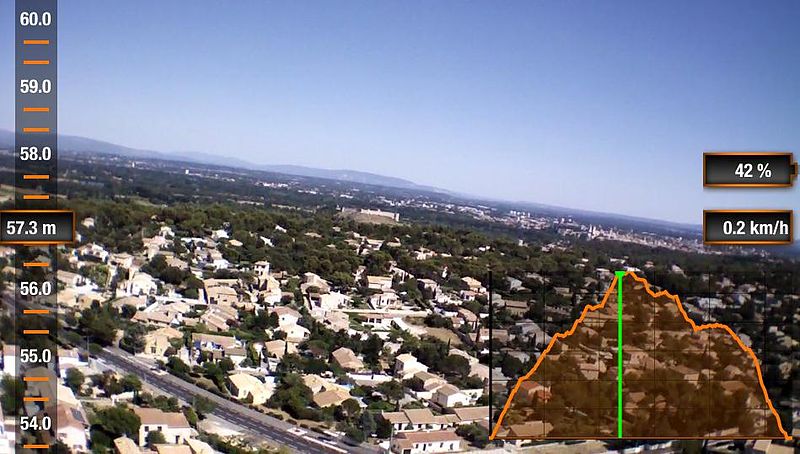 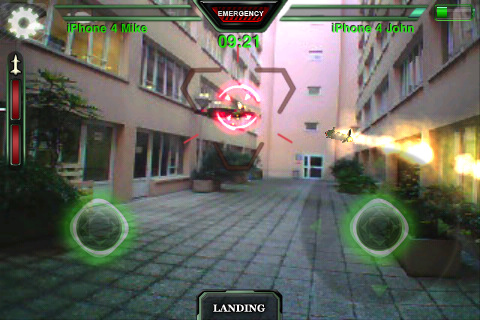 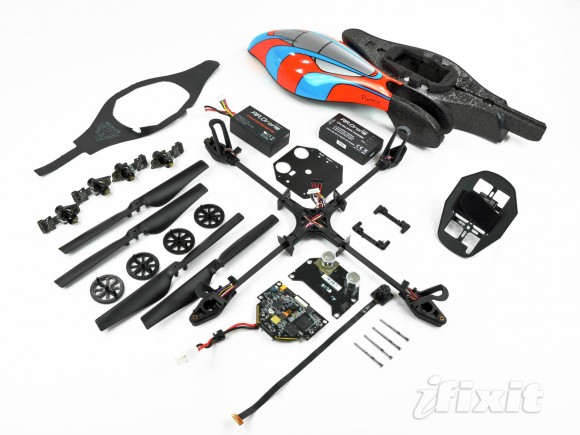 6